Dental Plan Comparisons
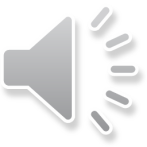 Customer Service: 800-233-4013	Website: www.HumanaDenal.com
Vision Care Plan
Visit a non-participati
ng
Vision care services
Visit a participating provider
provider
Exam with dilation
(as necessary)
100% after copay
$35 allowance
Lenses
100% after copay
$25 allowance
•
Single vision
100% after copay
$40 allowance
•  Bifocal
100% after copay
$60 allowance
•  Trifocal
Frames
$50 wholesale frame allowance
$50 retail allowance
Contact lenses
$130 Contact lens allowance
$130 Contact lens allowance
•  Elective (conventional & disposable)
100%
$210 allowance
•  Medically necessary
Frequency
(based on date of service)
•  Examination
Once every 12 months
•  Lenses or contact
lenses
Once every 12 months
•  Frame
Once every 24 months
Exam/material copay
$10/$30
Wholesale frame allowance*
$50
-
-$150 approximate retail value
The contact lens allowance applies to professional service
s         (evaluation and
fitting fee) and materials. Members receive a 15% discount on professional
Contact lens allowance
services. The discount for professional services is available for 12 months after
the covered eye exam.
Lasik and PRK
Members receive substantial reductions whe
n procedures are done by network providers.
Members can expect to pay no more than $1,800 per eye for conventional Lasik procedures and $2,300 per eye for
custom Lasik or they can use designated TLC Vision Lasik Advantage Centers that have the following fi
xed prices:
•  Conventional Lasik
$895 per eye
•  Custom Lasik
$1,295 per eye
•  Custom Lasik with IntraLase
$1,895 per eye
How does the wholesale frame allowance work?
Benefits include a wholesale frame allowance. If the wholesale cost exceeds the fram
e allowance, members pay twice
the wholesale difference. They never pay full retail.
Customer Service: 
866-537-0229

Website: 
www.humanavisioncare.com
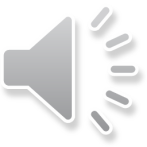